NYSERDA’s Energy Efficiency Programs for Agriculture
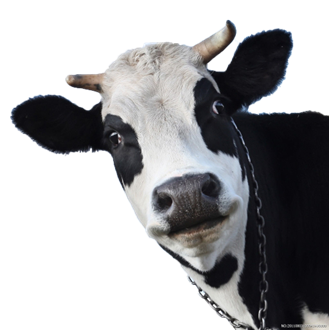 Jessica Zweig
Jessica.Zweig@nyserda.ny.gov
518-862-1090 ext. 3346
Energy Best Practices for Agriculture
Goal:
To offer energy-related best practices guidance materials that support farms with: 
Better understanding farm energy use 
Evaluating efficient technologies, alternate modes of operations, and practices that optimize energy use
Making sound investment decisions based on accessible, up-to-date information
Incorporating efficiency into the daily decision-making process

https://agenergyny.org/
https://www.nyserda.ny.gov/ag-best-practices
2
Agriculture Energy Audit Program
Types:
Comprehensive Audit Report
Targeted Audit Report 
Greenhouse Benchmarking Report 
Benefits:
Identify energy efficient opportunities
Highlight opportunities to reduce operating costs and become more sustainable
Evaluate renewable energy options


https://www.nyserda.ny.gov/All-Programs/Agriculture-Energy-Audit
3
RTAP – REAP Technical Assistance Program
Provides:
Assistance in applying for the Rural Energy For America Program (REAP) Energy Efficiency Projects
Guidance on REAP applicant requirements
Technical Reports and System Award Management and UEI registrations 
Completion of environmental reports and other documentation required for REAP grant applications 
Resources to obtain an energy audit

Priority: 
Requesting $20,000 or less in REAP grant funds 
Located in disadvantaged or distressed communities as defined by the USDA Rural Development Innovation Center.  

https://www.nyserda.ny.gov/RTAP
rtap@nyserda.ny.gov or 1-800-732-1399
4
Other NYSERDA Programs
NY-Sun
NYSERDA’s Distributed Solar PV Program
Benefits:
Clean energy choice
Lower energy costs
https://www.nyserda.ny.gov/All-Programs/NY-Sun
NYS Clean Heat
Partnership with NYSERDA and NYS energy companies to promote heat pumps, offering rebates and financing.
Benefits:
Efficiency and safety
Lower energy and maintenance costs
https://cleanheat.ny.gov/
5
Thank you
www.nyserda.ny.gov/agriculture
Jessica.Zweig@nyserda.ny.gov
518-862-1090 ext. 3346
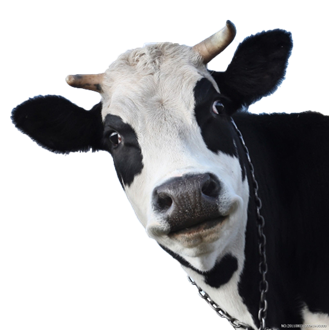